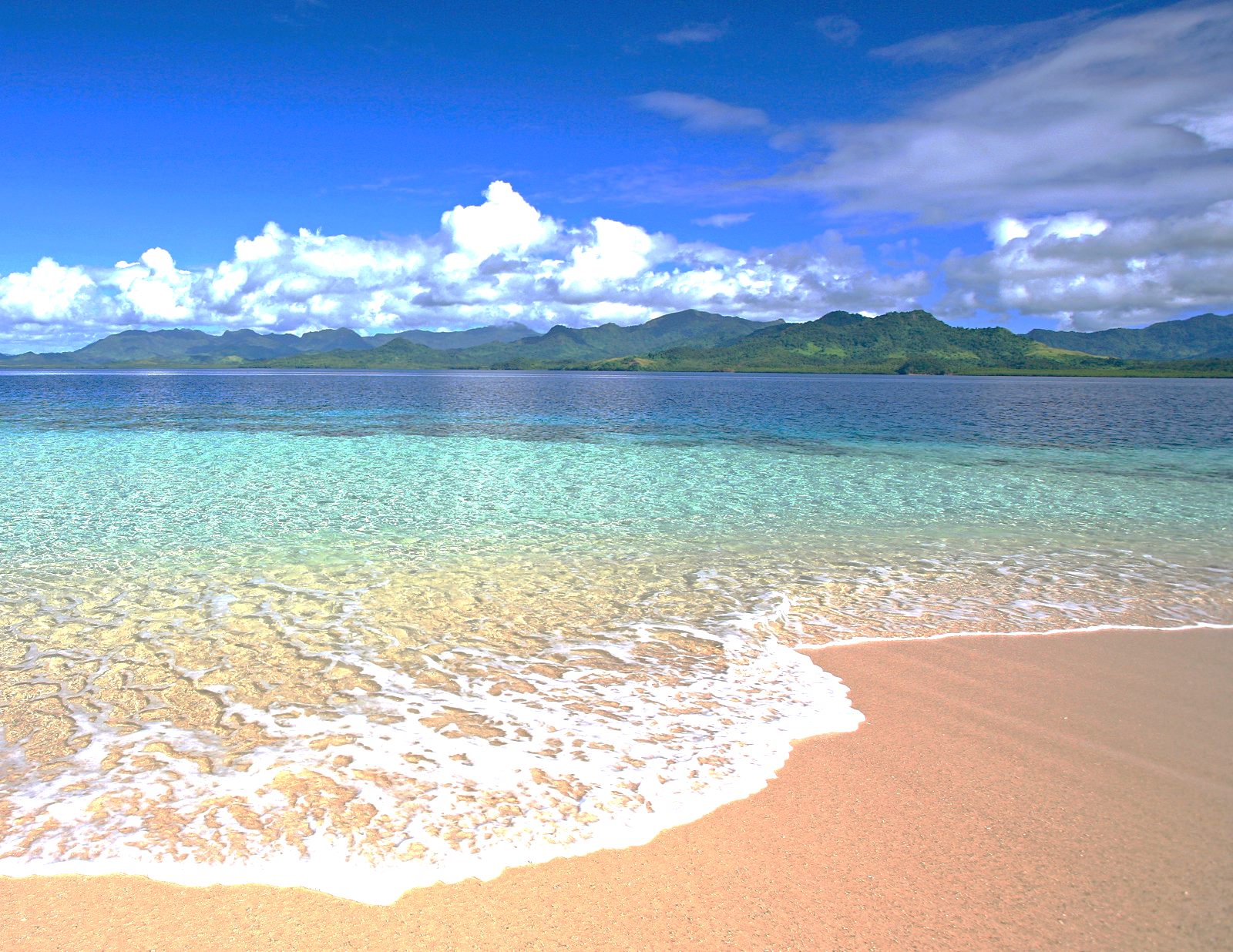 鳥取ユニバーサルスポーツセンターノバリア

スポーツFUNネット公認研修会
パラローイング体験会
参加費
無料
～障がいのある人のボート競技を体験しよう～
ボート競技にもパラ競技があるのをご存知ですか？鳥取県にも選手がいるこのスポーツについてみんなで学び、パラローイングの魅力を探っていきましょう
10/7(土)
講義
実技
会場：県立米子艇庫(米子市西町133-1)
9:00~12:00
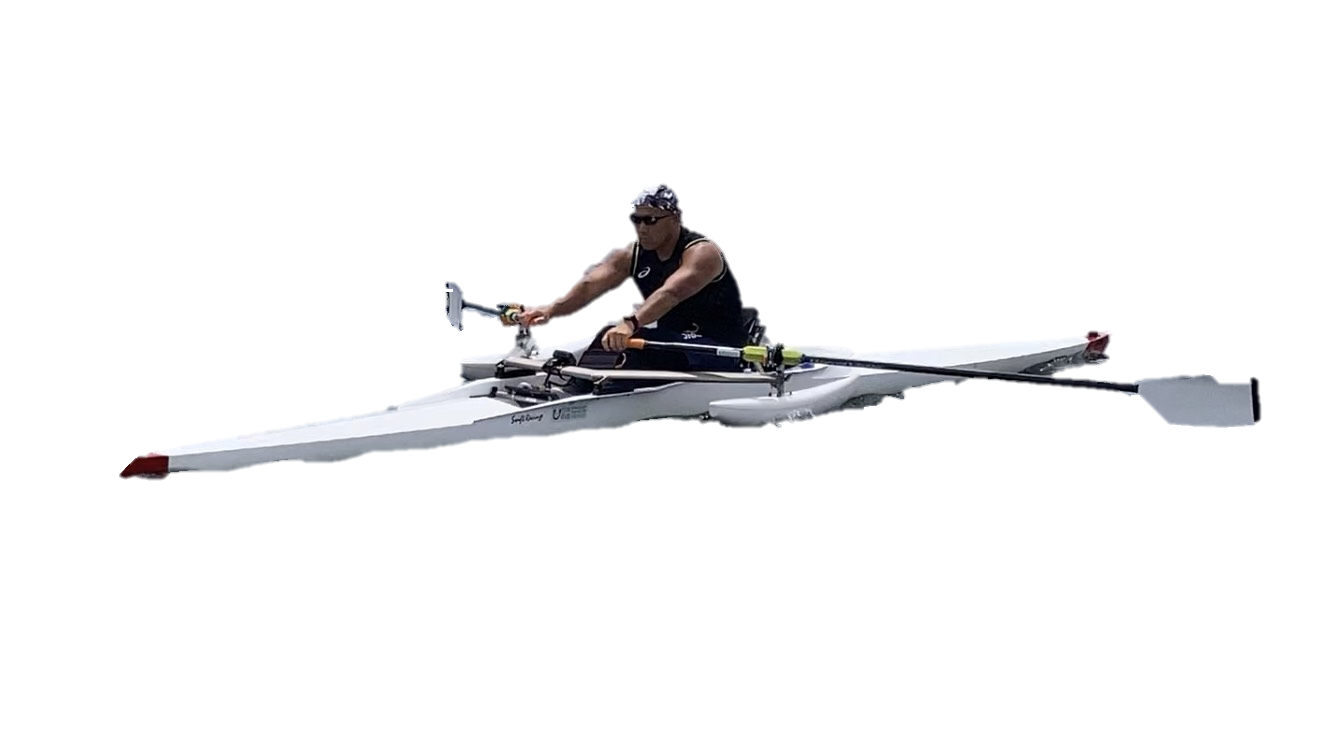 講 師
炭山 慧一氏　　　　　　　　　
　（NPO法人　米子ローイング協会）
鳥取ユニバーサルスポーツセンターノバリア
主 催
鳥取県ローイング協会
協 力
裏面の申込用紙に記入の上、FAX/メール/郵送のいずれかでお申込みください
また、Google formからのお申込みも可能です（締め切り　10月2日（月））
申 込
Google formからのお申込みはこちら
申込み
問合せ
鳥取ユニバーサルスポーツセンター
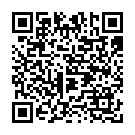 NOVARIA
〒680-0944　鳥取市布勢146-1　布勢総合運動公園内
TEL　0857-50-1091　　FAX　0857-50-1092
E-mail　tottori-novaria@ts-sawayaka.jp
スポーツFUNネット公認研修会　ーパラローイング体験会ー
参加申込書
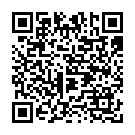 申込用紙に記入の上、FAX、メール、郵送いずれかでお申込みください。
【締切10月2日(月)】QRコードよりお申込みもできます。
※個人情報については、本研修会の実施及び主催者が今後実施するスポーツFUNネット研修会などのご案内以外の目的には使用致しません。
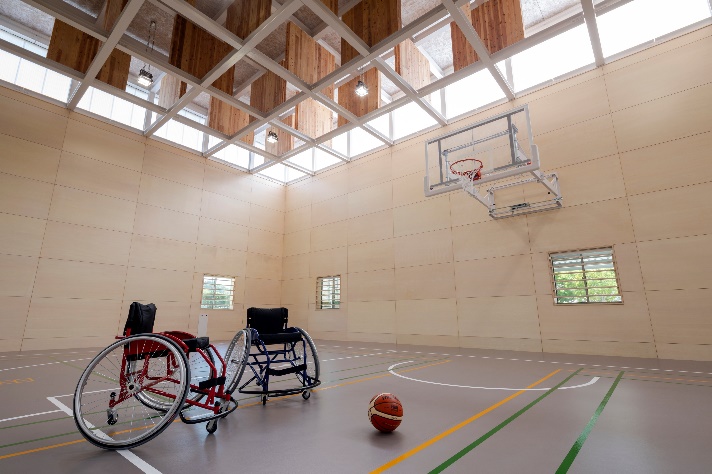 申込み
問合せ
鳥取ユニバーサルスポーツセンター
〒680-0944　鳥取市布勢146-1　布勢総合運動公園内
TEL　0857-50-1091　　FAX　0857-50-1092
E-mail　tottori-novaria@ts-sawayaka.jp
NOVARIA